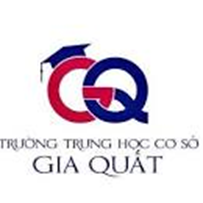 CHƯƠNG 2: TRUNG QUỐC VÀ ẤN ĐỘ THỜI TRUNG ĐẠITIẾT 14: TRUNG QUỐC TỪ THẾ KỈ VII ĐẾN GIỮA THẾ KỈ XIX(TIẾT 3)
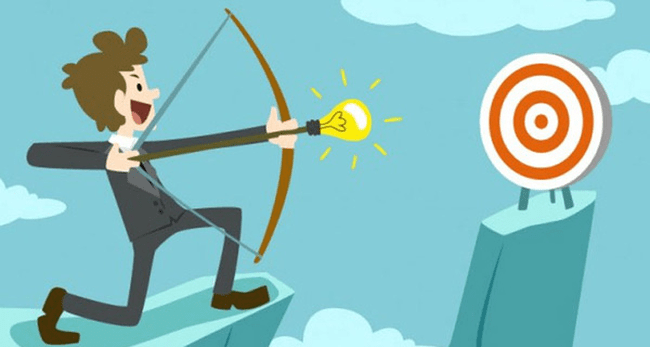 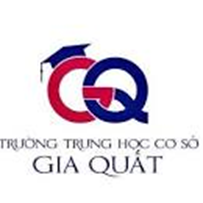 MỤC TIÊU BÀI HỌC
1. Học sinh liệt kê được các lĩnh vực chính của những thành tựu văn hóa, khoa học - kĩ thuật tiêu biểu của Trung Quốc thời phong kiến trong thời gian 5 phút.
2. Học sinh trình bày và đánh giá được giá trị của thành tựu văn hóa Trung Quốc thời phong kiến trong thời gian 10 phút.
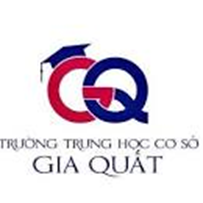 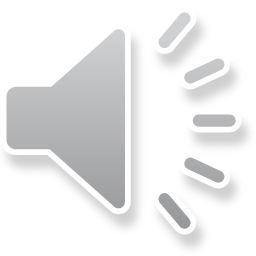 KHỞI ĐỘNG
CÓ GÌ Ở
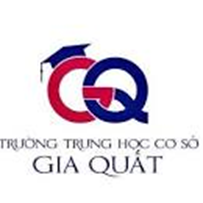 1. Kiểm tra kiến thức tự học.
Kiểm tra kiến thức tự học
Số lượng: 4 câu hỏi.
Điểm cộng cho bạn đúng 3/4 câu.
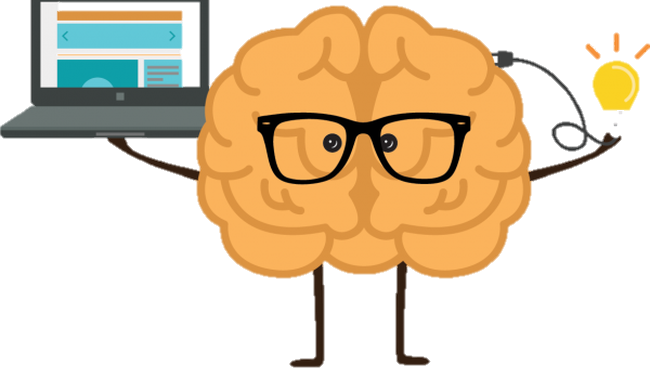 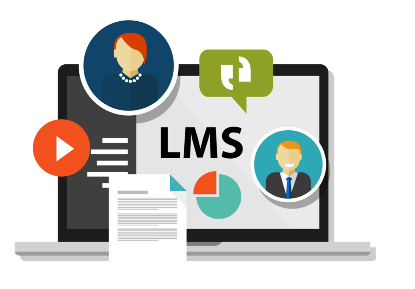 NHANH TAY NHANH MẮT
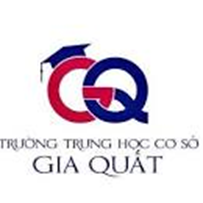 Câu 1. Ở Trung Quốc tôn giáo nào trở thành hệ tư tưởng của giai cấp phong kiến?
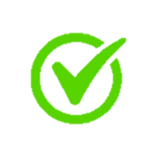 A. Nho giáo.
B. Đạo giáo.
C. Phật giáo.
D. Tôn giáo dân gian Trung Quốc.
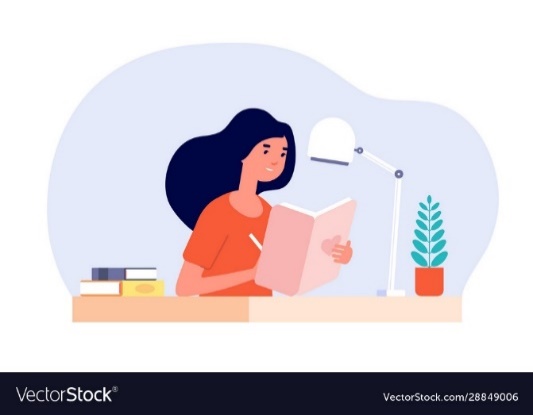 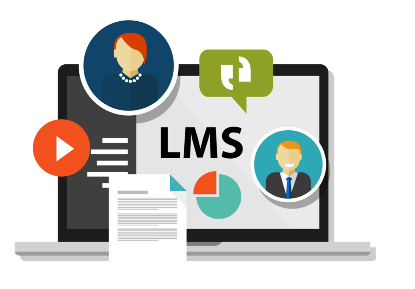 NHANH TAY NHANH MẮT
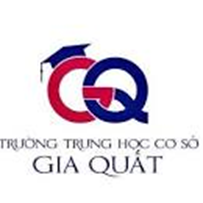 Câu 2. Đâu không phải là thành tựu trong lĩnh vực Văn học của Trung Quốc thời phong kiến:
A. Tam quốc diễn nghĩa.
B. Hồng Lâu Mộng.
C. Hán thư.
D. Tây Du Kí.
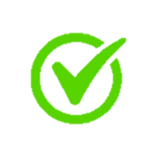 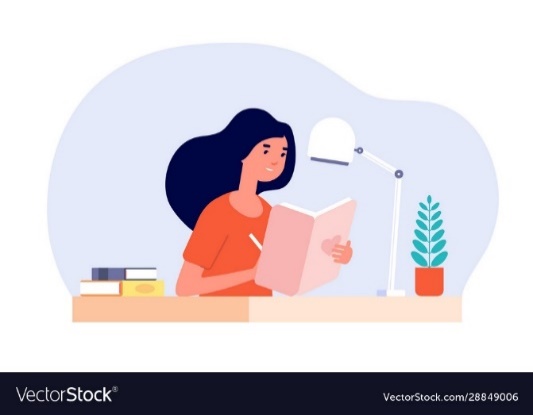 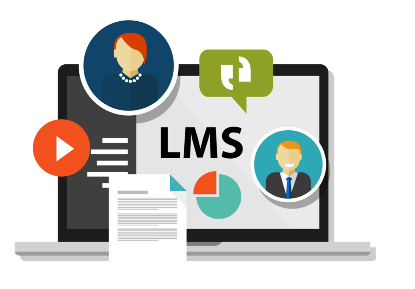 NHANH TAY NHANH MẮT
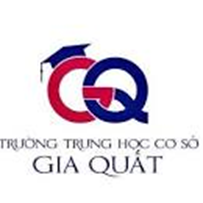 Câu 3. Con hãy quan sát hình ảnh sau và cho biết, hình ảnh này có tên là gì và thuộc thành tựu văn hóa nào của Trung Quốc thời phong kiến?
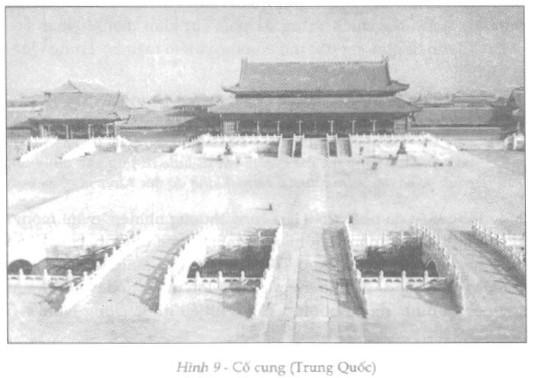 Nguồn hình ảnh: SGK Lịch sử 7, tr. 14, NXB Giáo dục.
A. Cố cung – Lĩnh vực điêu khắc.
B. Cố cung – Lĩnh vực sử học.
C. Diên Hi cung – Lĩnh vực kiến trúc.
D. Cố cung – Lĩnh vực kiến trúc.
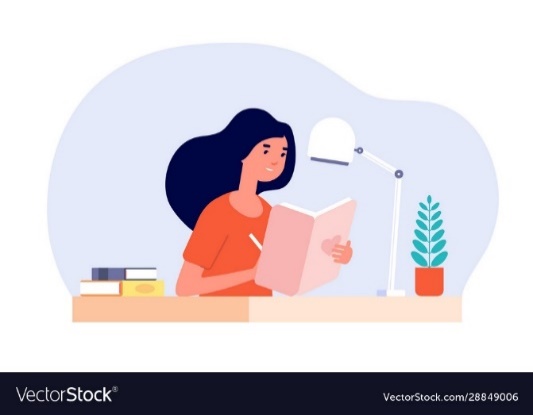 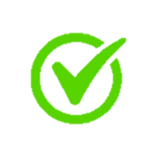 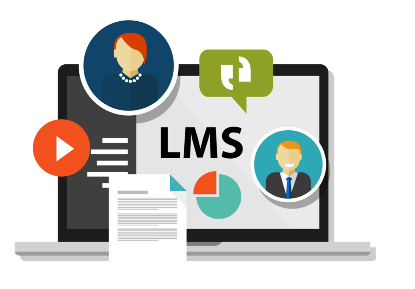 NHANH TAY NHANH MẮT
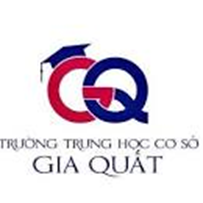 Câu 4. Tác phẩm sử học nào được xuất hiện từ thời nhà Minh:
A. Sử kí.
B. Hán thư.
C. Đường thư.
D. Minh Sử.
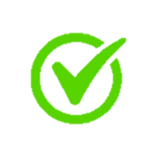 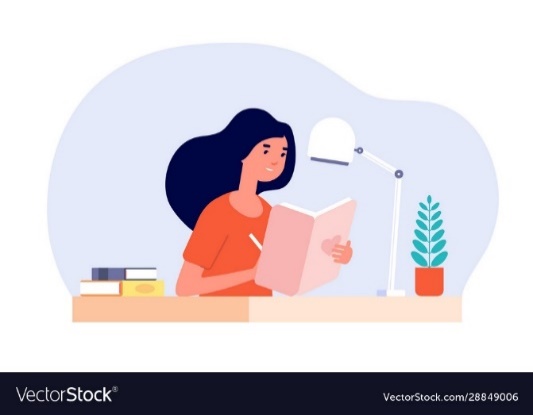 4. Tìm hiểu những thành tựu chủ yếu của văn hóa Trung Quốc thời phong kiến
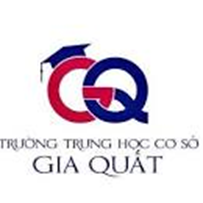 Yêu cầu
HS lắng nghe bài tuyết trình. Sau đó, đọc SGK tr. 27 – 28, hoàn thành các nhiệm vụ
Nhiệm vụ bắt buộc
Nhiệm vụ nâng cao
Trả lời 1 trong 3 câu hỏi
Hoàn thành PBT(bảng phụ)
Thời gian trình bày
Thời gian hoàn thành
5 phút
5 phút
Nhiệm vụ bắt buộc: Học sinh hoàn thành PBT
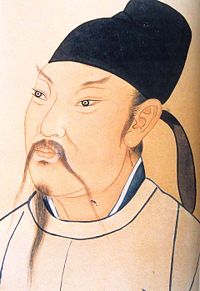 Lý Bạch
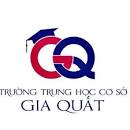 THƠ ĐƯỜNG
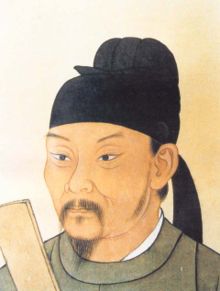 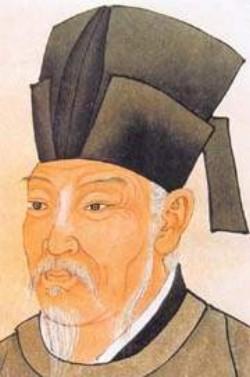 Bạch Cư Dị
Đỗ Phủ
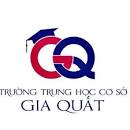 Tiểu Thuyết Minh - Thanh
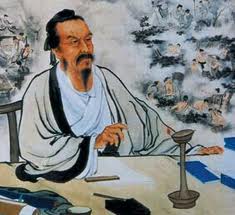 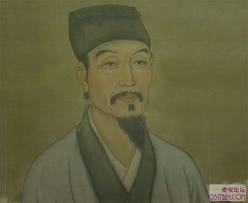 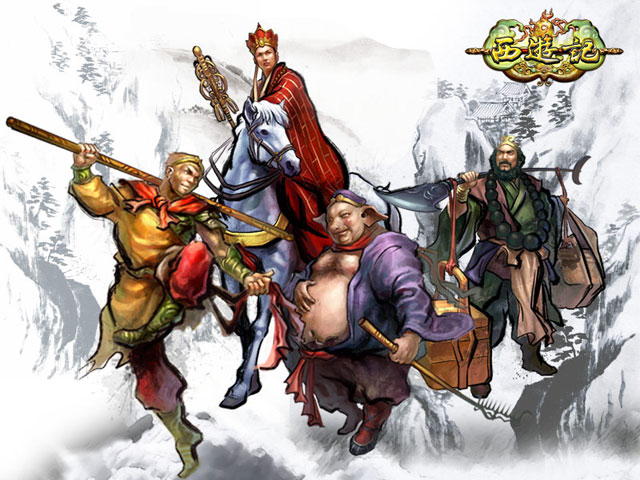 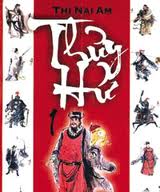 Ngô Thừa Ân
Thi Nại Am
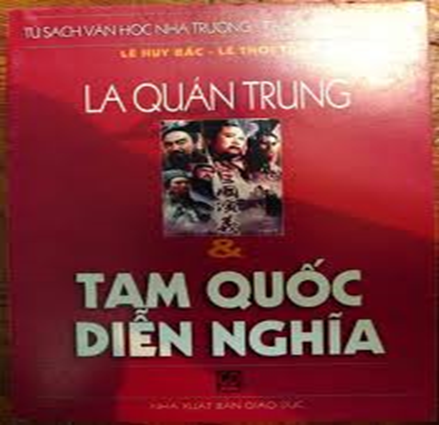 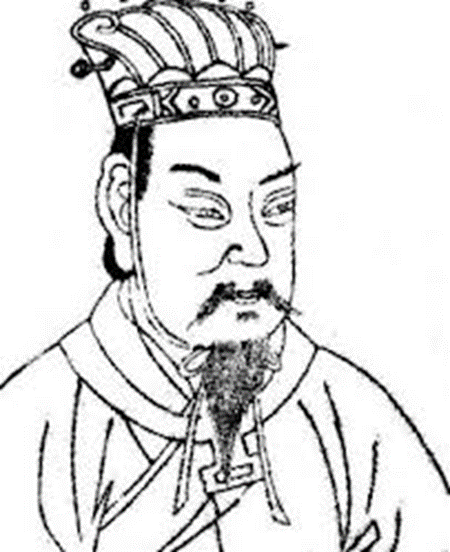 La Quán Trung
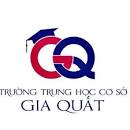 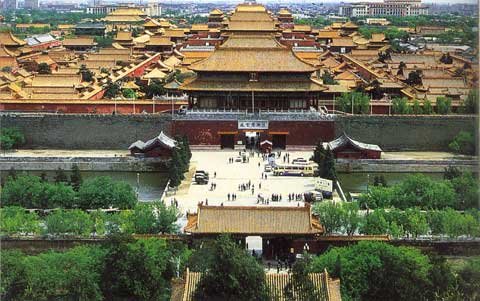 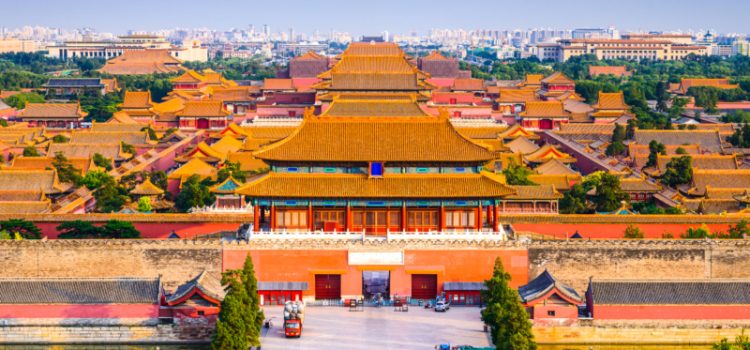 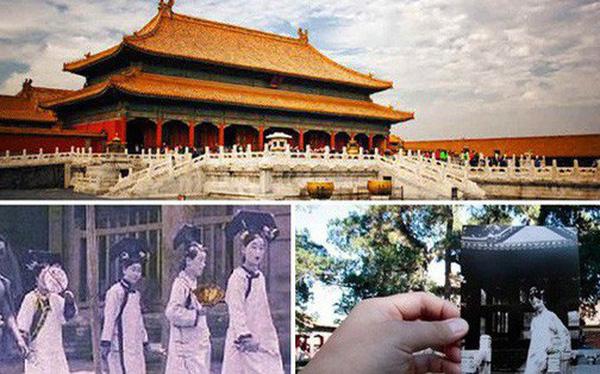 Tử Cấm Thành
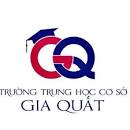 Nhiệm vụ nâng cao (khuyến khích): Học sinh lựa chọn 1 trong 3 câu hỏi sau
3
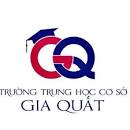 LUYỆN TẬP
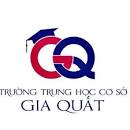 NHIỆM VỤ VỀ NHÀ
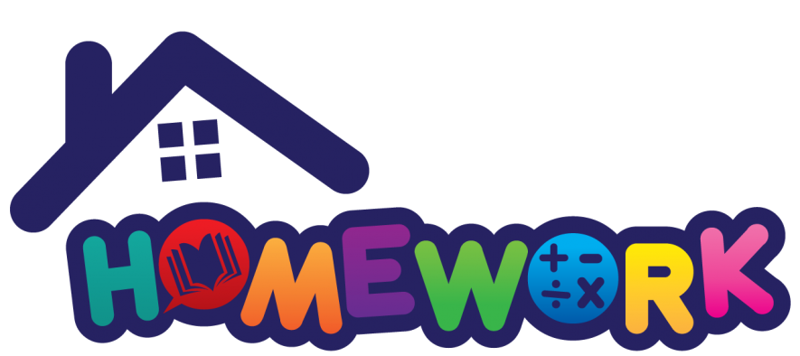 - Đọc trước nội dung bài 5(tuần 8).
- Hướng dẫn tự ôn tập thi GKI (tuần 9).
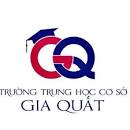 4. Những thành tựu chủ yếu của văn hóa Trung Quốc thời phong kiến
HOẠT ĐỘNG NHÓM
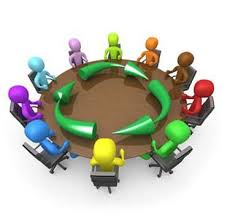 Nhóm văn học: Giới thiệu một tác phẩm văn học Trung Quốc.
Nhóm ngôn ngữ: Đóng vai hướng dẫn viên du lịch giới thiệu 1 công trình kiến trúc của Trung Quốc.
Nhóm chuyên gia: Ghi kiến thức vào vở và chấm điểm cho các nhóm khác.
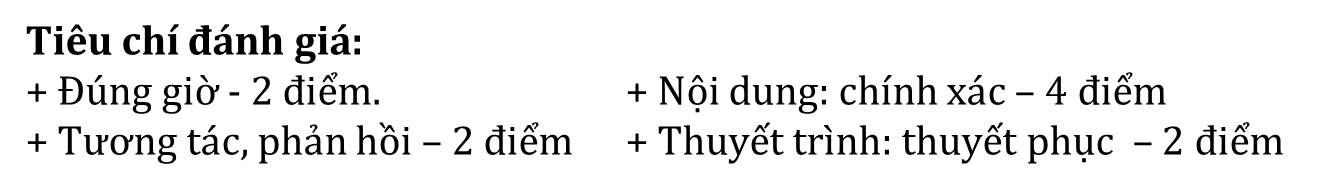 :